Struktura a vlastnosti plynů
Ideální plyn
Stavová rovnice Děje v ideálním plynuPráce plynu, Kruhový děj, Tepelné motory




Centrum pro virtuální a moderní metody a formy vzdělávání na Obchodní akademii T.G. Masaryka, Kostelec nad Orlicí
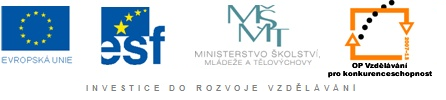 1
Ideální plyn
Vlastnosti ideálního plynu:
rozměry molekul jsou ve srovnání se střední vzdáleností molekul zanedbatelně malé

molekuly mimo vzájemné srážky na sebe silově nepůsobí

-	vzájemné srážky molekul a srážky molekul se stěnami nádoby jsou dokonalé pružné
2
Ideální plyn
Skutečné plyny – při vysoké teplotě a nízkém tlaku se svými vlastnostmi přibližují k vlastnostem ideálního plynu
Ideální plyny – celková potenciální energie je nulová (zanedbání vzájemného působení mezi molekulami)
–  celková kinetická energie = vnitřní energie

Ek částic závisí přímo úměrně na teplotě 
(fyzik L. E. Boltzmann)
3
Ideální plyn
střední kinetická energie molekul


k = 1,38 . 10-23 J.K-1 … Boltzmannova konstanta

střední kvadratická rychlost molekuly


	m0 = hmotnost jedné molekuly
4
Ideální plyn
střední hodnota tlaku


ρ = hustota plynu
vk = střední kvadratická rychlost
5
Stavová rovnice
Plyn v rovnovážném stavu, lze charakterizovat stavovými veličinami: 
termodynamickou teplotou T
tlakem p
objemem V 
(počtem částic N, látkovým množstvím n, hustou plynu ρ, hmotností plynu m atd.)
6
Stavová rovnice
Rovnice, která vyjadřuje vztahy mezi těmito veličinami se nazývá stavová rovnice.




Při stavové změně ideálního plynu stálé hmotnosti je výraz pV/T konstantní.
7
Příklad:
V nádobě uzavřené pístem je 5l vzduchu o teplotě 27°C a tlaku 100 kPa. Vzduch v nádobě ohřejeme na 37°C a jeho objem stlačíme na polovinu. Urči tlak plynu.




Řešení: 2,1 . 105 Pa
8
Děje v ideálním plynu
Jsou děje, při nichž je vždy jedna ze stavových veličin konstantní.
Izotermický děj … T = konst.


Zákon Boylův- Mariottův  
Při izotermickém ději s ideálním 
plynem stálé hmotnosti je součin tlaku a objemu plynu konstantní.
Izoterma
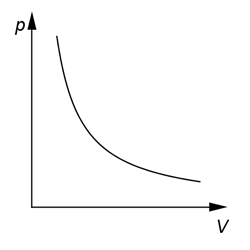 9
Děje v ideálním plynu
Izochorický děj … V = konst.



Zákon Charlesův 
Při izochorickém ději s ideálním plynem stálé hmotnosti je tlak plynu přímo úměrný jeho termodynamické teplotě.
Izochora
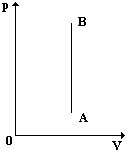 10
Děje v ideálním plynu
Izobarický děj … p = konst.




Zákon Gay-Lussacův
Při izobarickém ději s ideálním plynem stálé hmotnosti je objem plynu přímo úměrný jeho termodynamické teplotě.
Izobara
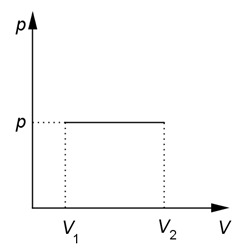 11
Děje v ideálním plynu
Adiabatický děj



Poissonův zákon
Nedochází k tepelné výměně mezi plynem a okolím.
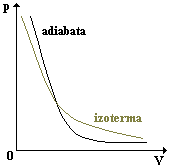 Poissonova konstanta
12
Příklad:
Při teplotě 15 °C byl naměřen tlak ideálního plynu P1. Vypočti, při které teplotě bude naměřen dvojnásobný tlak, je-li objem plynu konstantní.





Řešení: 303 °C
13
Práce plynu
Plyn, který je ve válci s pohyblivým pístem může konat práci.
Izobarický děj


plyn přijme teplo Q, podle 1. věty termodynamiky je přemění na vnitřní energii U a vykoná práci W´
píst se v důsledku stálé síly F posune směrem nahoru o ∆s
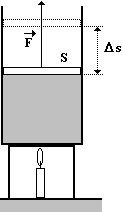 W´=p ∆ V
W´=F∆S
W´=pS∆s
14
Práce plynu
p-V diagram





Práce vykonaná při izobarickém ději, při němž plyn přejde ze stavu A do stavu B, je znázorněna obsahem obdélníku ležícího pod izobarou AB.
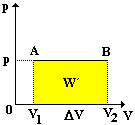 W´=p ∆ V
Q=∆U+W´
15
Příklad:
Plyn uzavřený v nádobě s pohyblivým pístem zvětšil při stálém tlaku 4 MPa svůj objem o 100 cm3. Jakou práci vykonal?





Řešení: 400 J
16
Práce plynu
Izotermický děj
tlaková síla působící na píst není stálá
teplo přijaté ideálním plynem se rovná práci, kterou plyn při tomto ději vykoná
T = konst., ∆ U = 0

Probíhá dokonalá výměna tepla
s okolím.
Q = W´
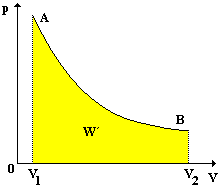 17
Práce plynu
Izochorický děj
V = konst.	W´ = 0
teplo přijaté ideálním plynem zvyšuje vnitřní energii
Q = ∆U
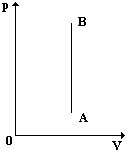 18
Práce plynu
Adiabatický děj
vzniká při rychlém stlačení (kompresi) nebo rozepnutí (expanzi)
např. sifonová bombička, hustilka, vznětové motory atd.
Neprobíhá tepelná výměna mezi plynem a okolím
Plyn koná práci na úkor vnitřní energie.



Q = 0
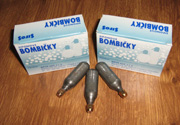 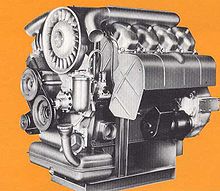 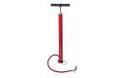 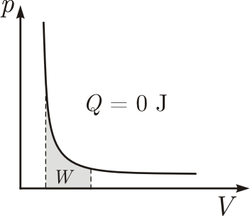 W´= - ∆U
19
Příklad:
Ideální plyn zvětšil při stálém tlaku 8 MPa svůj objem o 0,5 m3 a přijal při tom teplo 6 MJ. Urči změnu jeho vnitřní energie.





Řešení: zvětšení o 2 MJ
20
Kruhový děj
Konečný stav plynu je totožný s jeho počátečním stavem.
Tepelný stroj:




p-V diagram 	W´= užitečná práce 	plynu jednoho cyklu
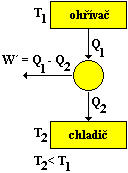 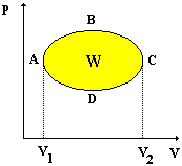 ´
21
Kruhový děj
Carnotův cyklus – tvoří jej dvě adiabaty a dvě izotermy





Účinnost kruhového děje:
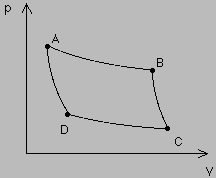 22
Příklad:
Tepelný stroj pracuje s účinností 0,25. Urči teplo, jaké motor předává do chladiče, jestliže z ohřívače přijme teplo 1 kJ.





Řešení: 750 J
23
Kruhový děj
Druhý termodynamický zákon: Není možné sestrojit periodicky pracující tepelný stroj, který by jen přijímal teplo od určitého tělesa a vykonával stejně velkou práci.
 perpetuum mobile


Třetí termodynamický zákon: Základními fyzikálními ději nelze ochladit čistou pevnou látku na 0 K.
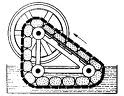 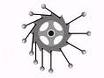 24
Tepelné motory
= stroje, které přeměňují část vnitřní energie paliva uvolněné hořením na energii mechanickou
 motory parní – parní stroj, parní turbína
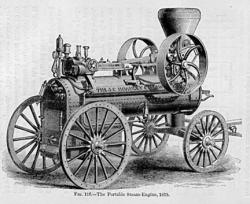 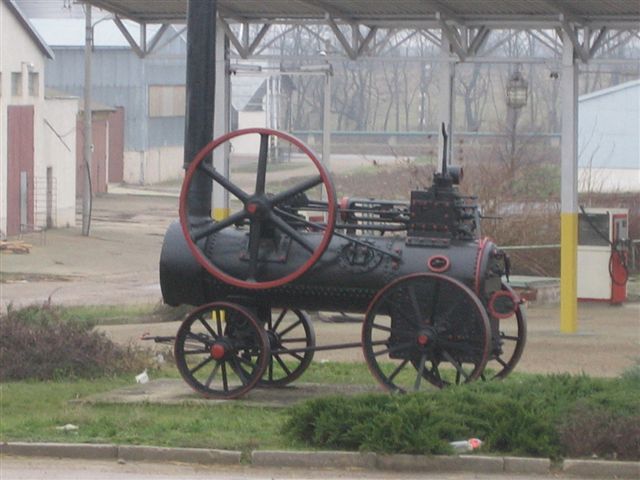 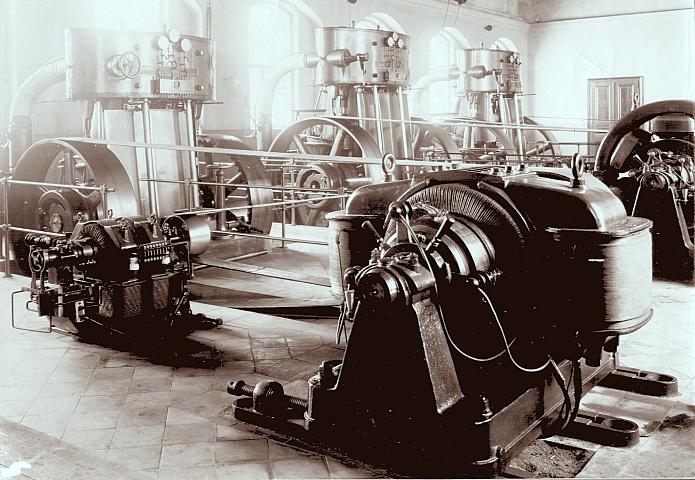 25
Tepelné motory
motory spalovací – plynová turbína, zážehový motor dvoudobý a čtyřdobý, vznětový motor, proudovým motor a raketový motor
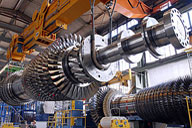 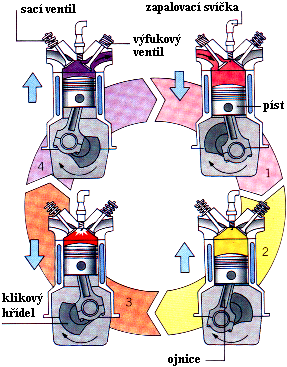 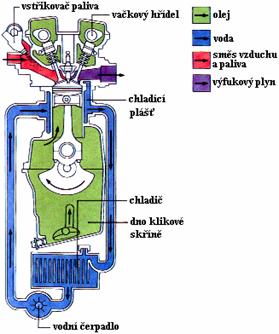 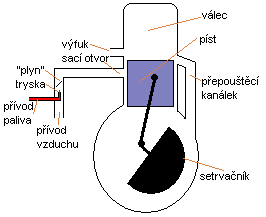 26
Tepelné motory
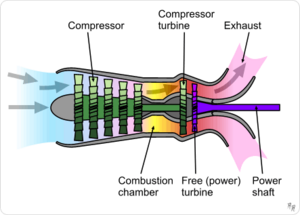 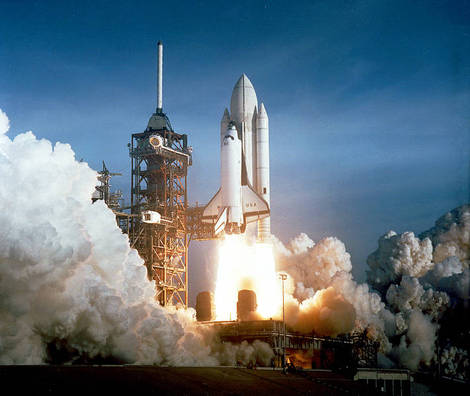 27
Použitá literatura a www stránky
Fyzika pro gymnázia – Molekulová fyzika a termika
RNDr. Milan Bednařík, CSc
doc. RNDr. Miroslava Široká, CSc
Sbírka úloh pro střední školy
Oldřich Lepil a kolektiv
Fyzika pro střední školy
doc. RNDr. Oldřich Lepil, CSc
RNDr. Milan Bednařík, CSc
Fyzweb.cz
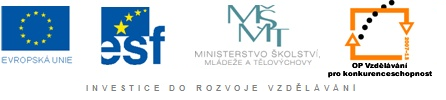 28